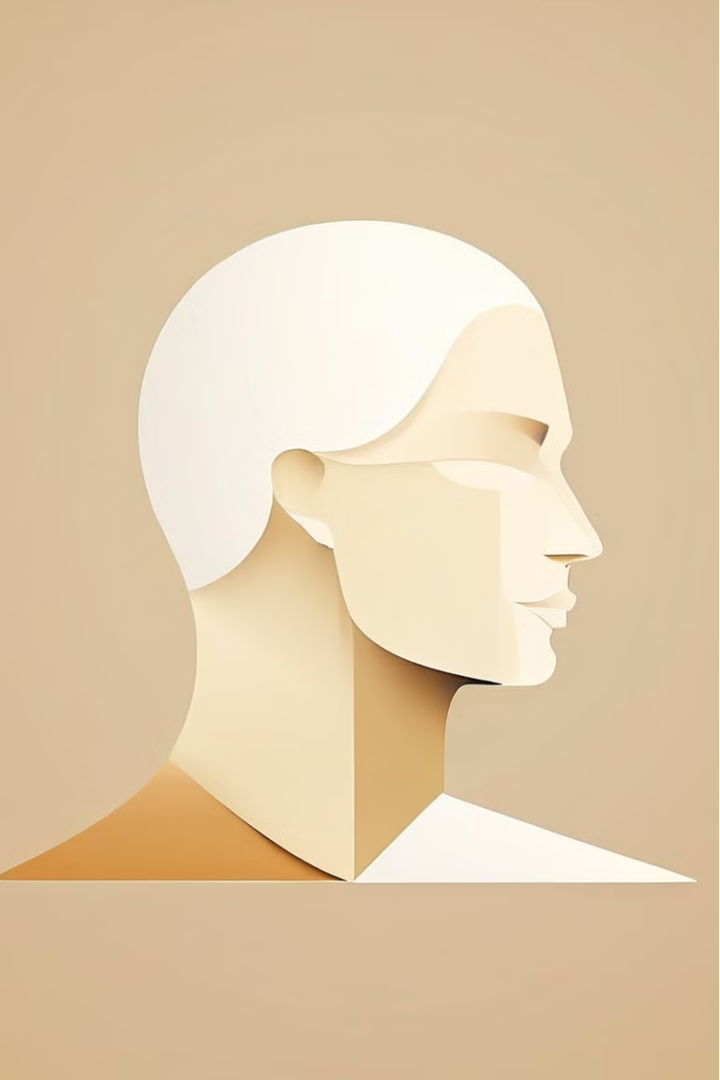 Freier Wille – 
Realität oder Illusion?
Philosophische Ansätze, wissenschaftliche Befunde und ethische Implikationen
Ida Graichen
Gliederung
Definition und Grundprinzipien
Philosophische Positionen
Naturwissenschaftliche Perspektiven
Kulturelle und religiöse Aspekte
Willensfreiheit und Verantwortung
Konsequenzen einer determinierten Welt
Diskussion
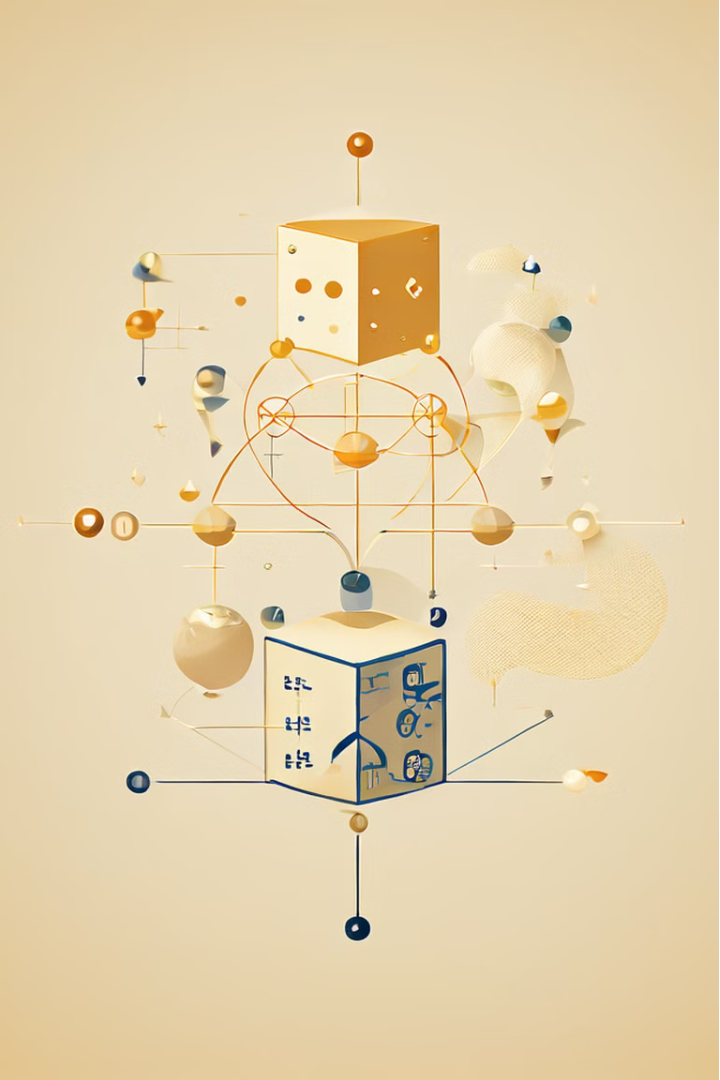 Definitionen und 
Grundprinzipien
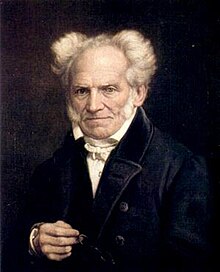 Willensfreiheit
Handlungsfreiheit
subjektiv empfundene mentale Fähigkeit des Menschen, seine Wünsche und Absichten unabhängig und selbstbestimmt zu formen
Fähigkeit eines Individuums, seine gefassten Entscheidungen unabhängig von inneren und äußeren Handlungsschranken in die Tat umzusetzen
„Der Mensch kann tun, was er will, aber er kann nicht wollen, was er will.“
– Arthur Schopenhauer (1788 – 1860)
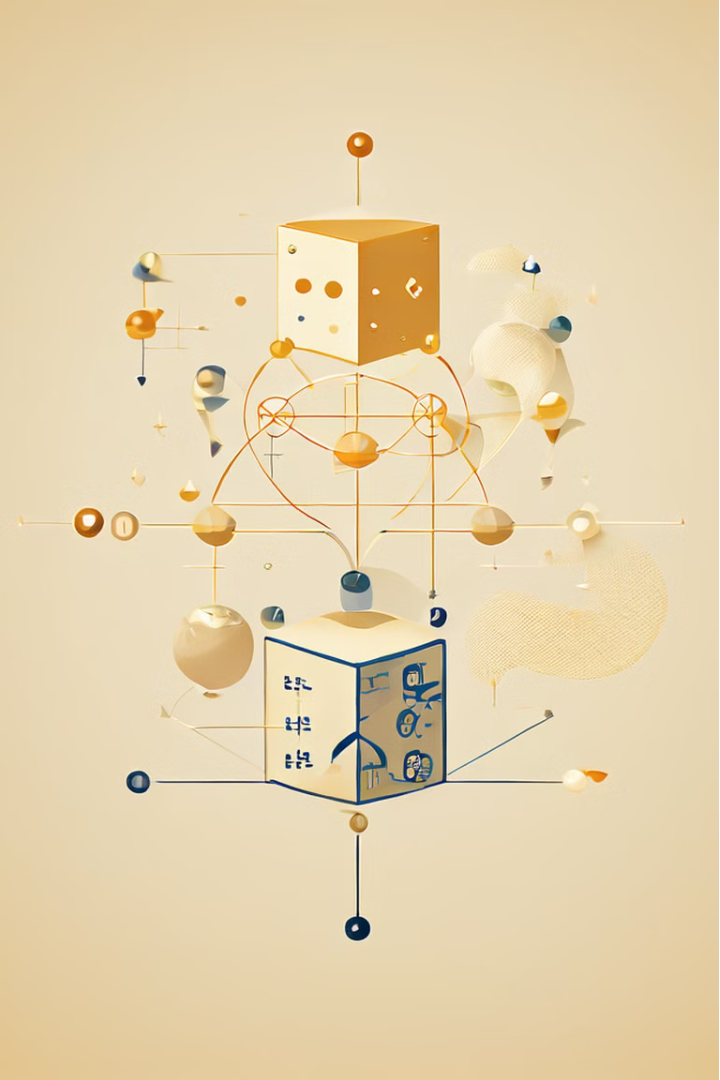 Definitionen und 
Grundprinzipien
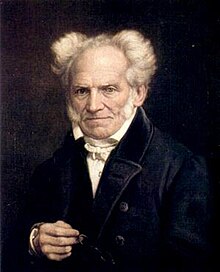 Willensfreiheit
Handlungsfreiheit
subjektiv empfundene mentale Fähigkeit des Menschen, seine Wünsche und Absichten unabhängig und selbstbestimmt zu formen
Fähigkeit eines Individuums, seine gefassten Entscheidungen unabhängig von inneren und äußeren Handlungsschranken in die Tat umzusetzen
Bedingte Willensfreiheit: Entscheidungsfindung frei, aber durch äußere Umstände, genetische Dispositionen und vergangene Erfahrungen beeinflusst
Unbedingte Willensfreiheit: Wille ist völlig frei, d.h. völlig unabhängig von äußeren Einflüssen
Philosophische Positionen
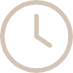 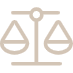 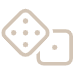 Determinismus
Kompatibilismus vs. 
Inkompatibilismus
Indeterminismus und
Libertarismus
von lat. determinare = abgrenzen, bestimmen
alle Ereignisse sind durch vorhergehende Ursachen vollständig bestimmt
Vertreter: Albert Einstein, Max Planck, John Locke
Kompatibilismus: Vereinbarkeit von Determinismus und Willensfreiheit
Inkompatibilismus: wenn Wille determiniert ist, so kann er nicht frei sein
nicht alle Ereignisse durch vorhergehende Ereignisse bedingt
Existenz des freien Willens und objektiver Zufälle
Vertreter: Peter van Inwagen, Geert Keil
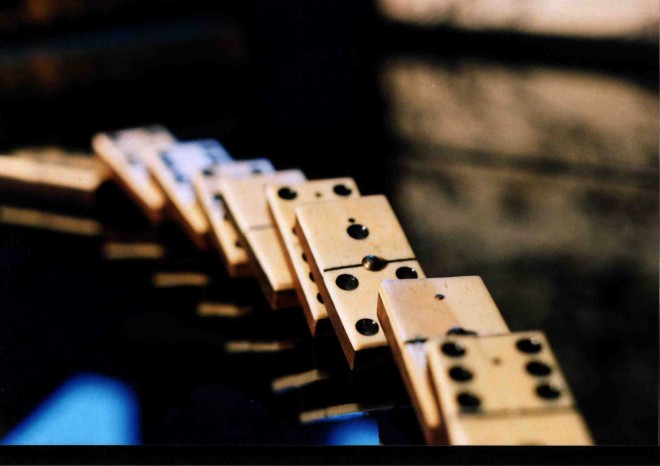 Naturwissenschaftliche 
Perspektiven
Klassische Physik
Gesetze der klassischen Mechanik charakterisieren unsere Welt als deterministisch  
   Ursache-Wirkungs-Prinzip
Quantenmechanik
Quantenmechanik: bestimmte Ereignisse auf atomarer oder subatomarer Ebene unbestimmt
 vgl.: Schrödingers Katze
 ABER: Schlussfolgerung, dass Quantenphänomene freien Willen ermöglichen nicht automatisch richtig
Naturwissenschaftliche 
Perspektiven
Klassische Physik
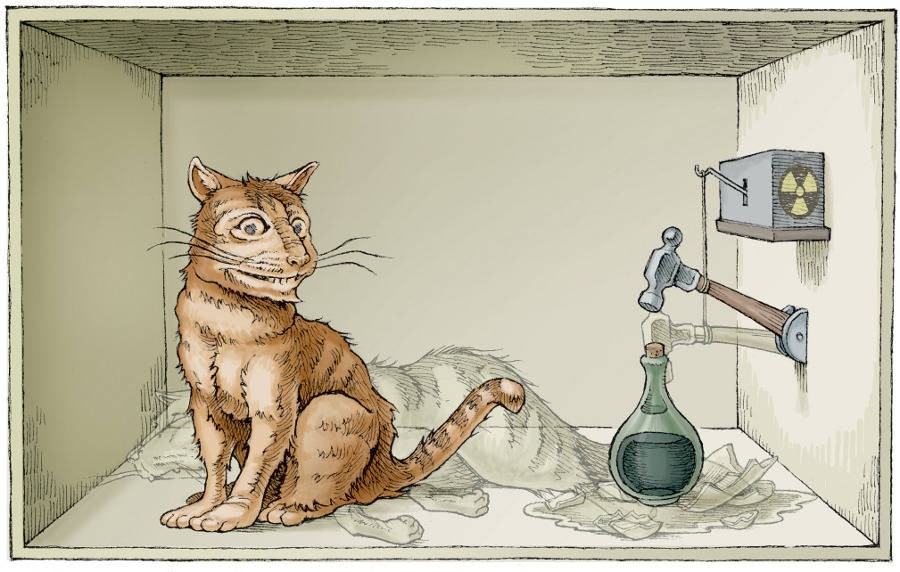 Gesetze der klassischen Mechanik charakterisieren unsere Welt als deterministisch  
   Ursache-Wirkungs-Prinzip
Quantenmechanik
Quantenmechanik: bestimmte Ereignisse auf            (sub)atomarer Ebene unbestimmt
 vgl.: Schrödingers Katze
 ABER: Schlussfolgerung, dass Quantenphänomene freien Willen ermöglichen nicht automatisch richtig
Libet-Experiment
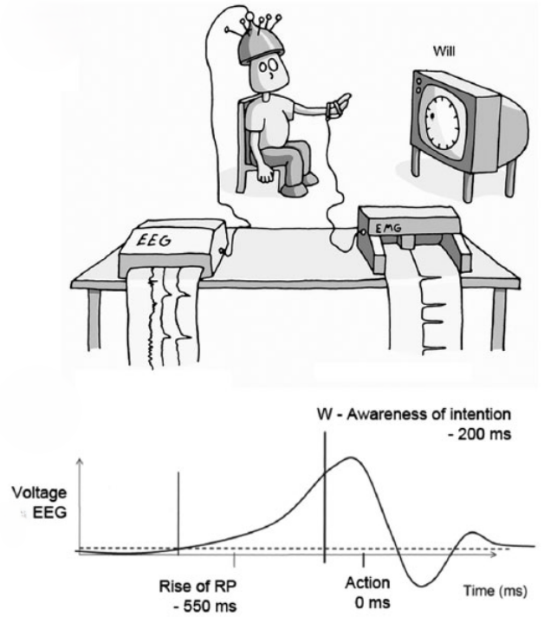 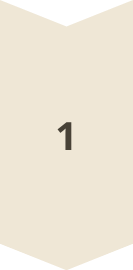 Versuchsaufbau
Proband*in angewiesen, Hand zu völlig frei gewähltem Zeitpunkt zu bewegen  merkt sich dabei anhand einer Uhr den Zeitpunkt der Handlungsentscheidung
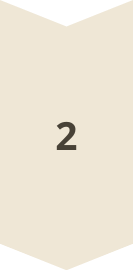 Messung
Messung der Hirnströme (Bereitschaftspotential)
und Muskelbewegungen
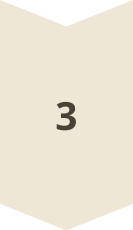 Ergebnis
Gehirn leitet Willensprozess ein, bevor man sich diesem bewusst ist
Naturwissenschaftliche Perspektiven
Neurowissenschaft – 
Entscheidungssysteme im Gehirn
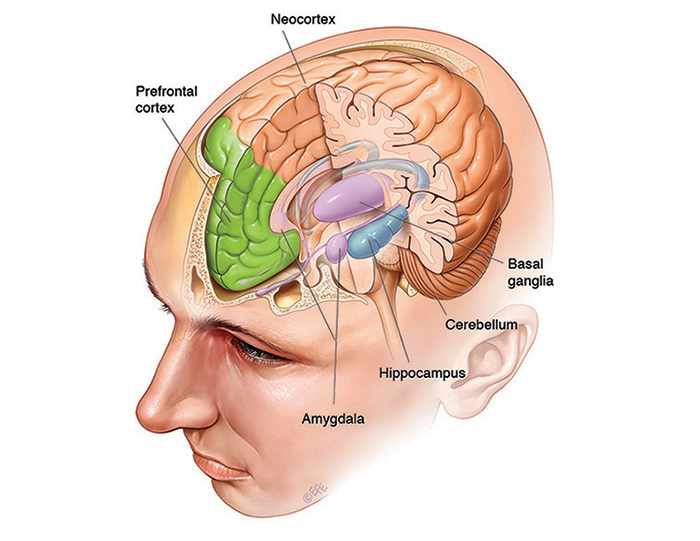 ca. 90-95% aller Entscheidungen unbewusst
Neokortex für bewusstes Denken zuständig 
Amygdala (Mandelkern) empfängt im Zwischenhirn Empfindungen, die intuitive Entscheidungen/Handlungen beeinflussen
Studie 2023: Anwendung von im Hippocampus gespeichertem Wissen auf neue Situationen
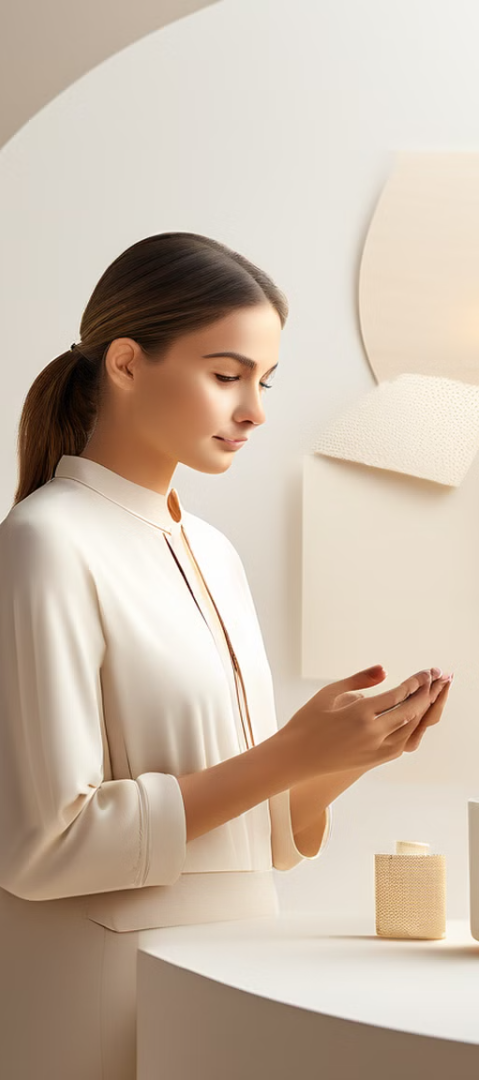 Entscheidungspsychologie
Intuition vs. Rationalität
1
Emotionale und soziale Faktoren
2
Kognitive Verzerrungen
3
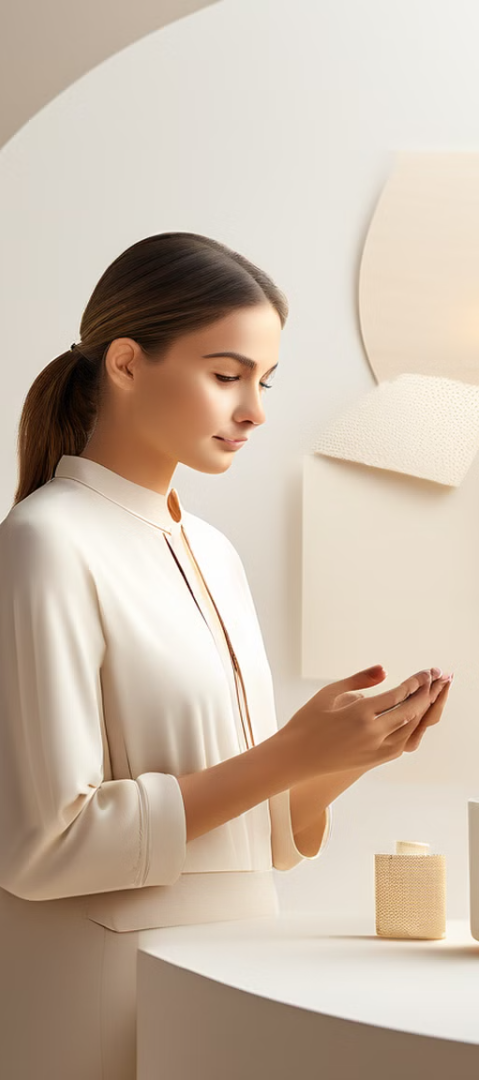 Zusammenhang zwischen Glauben an die Willensfreiheit und anderen Eigenschaften
Frage nach Existenz des freien Willens muss nicht beantwortet sein
Ergebnisse: Teilnehmende, die an die Existenz des freien Willens glauben, legen mehr Wert auf das Ergebnis einer Handlung, als auf die Handlung selbst, und lernen eher aus emotionalen Erfahrungen
Aktuell zentrales Forschungsthema
Kulturelle und Religiöse Perspektiven
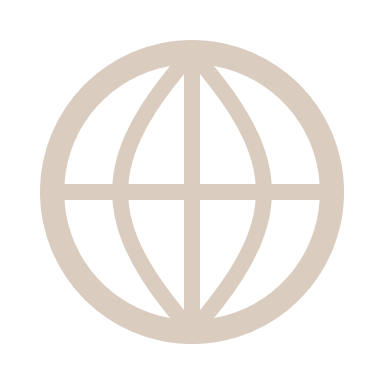 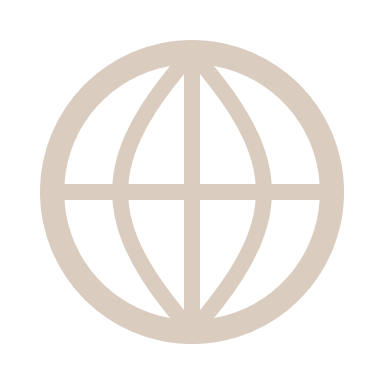 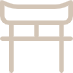 Westliche Kulturen
Östliche Kulturen
Theologie
individualistisch geprägt
 freier Wille wesentlich für Selbstbestimmung und Selbstverständnis
Freier Wille in Zusammenhang mit Pflichten und Rollen in der Gemeinschaft
Vereinbarkeit von freiem Willen und Omniszienz Gottes?

Freier Wille eng verbunden mit moralischer Verantwortlichkeit und Sünde
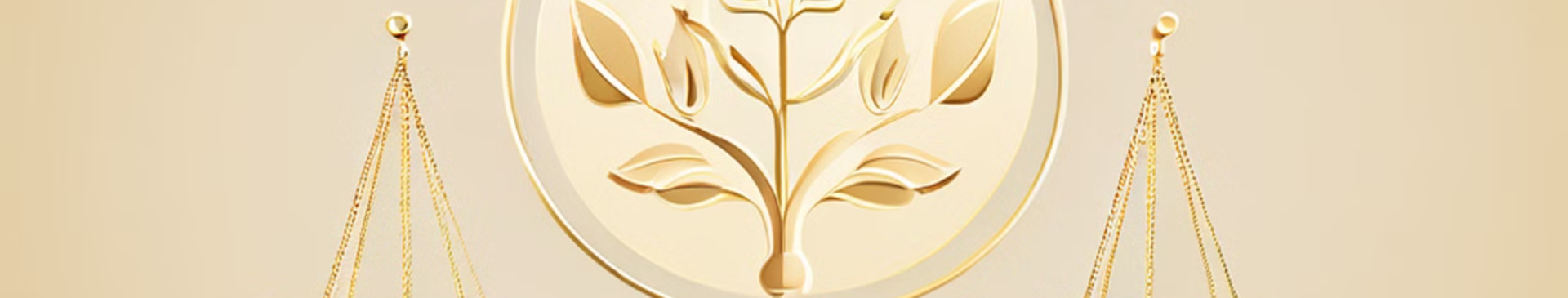 Willensfreiheit und Verantwortung
Moralische Implikationen: Setzt moralische Verantwortung freien Willen voraus?
Frankfurt-Fälle:







Harte Deterministen verwerfen das Konzept der moralischen Verantwortlichkeit gänzlich
A
A
B
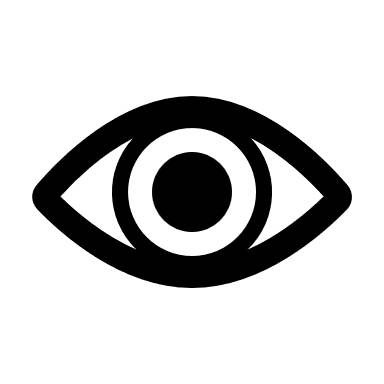 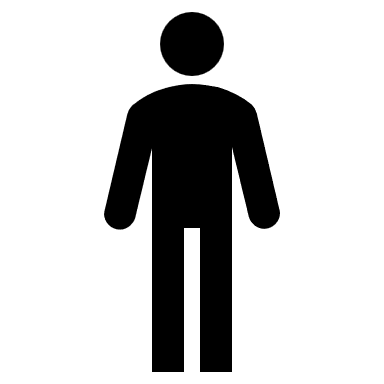 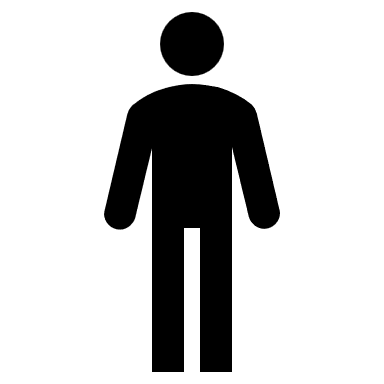 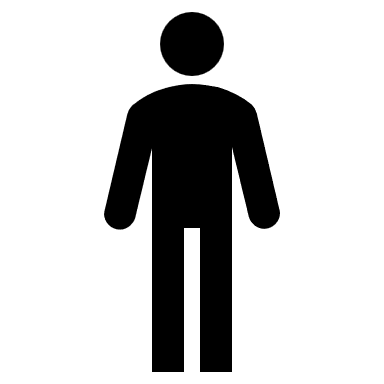 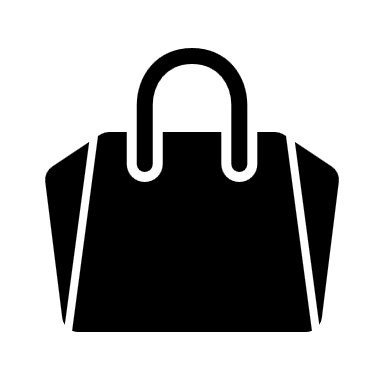 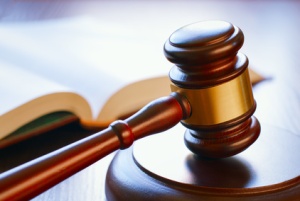 Konsequenzen einer determinierten Welt
Können wir jemanden für eine Tat verantwortlich machen, die er zwangsläufig begehen musste?
Neurowissenschaftler Gerhard Roth: Therapie statt Strafe
auch wenn „nur“ Neuronen und physikalische Prozesse für die Handlung verantwortlich waren, so bleibt der Mensch Straftäter
Willensfreiheit als Voraussetzung für individuelle Autonomie  
 Gefühl von Entmündigung, Selbstentfremdung
Herausforderung, Prinzipien der Wissenschaft und des Erkenntnisgewinns in einer solchen Welt neu zu definieren und zu verstehen
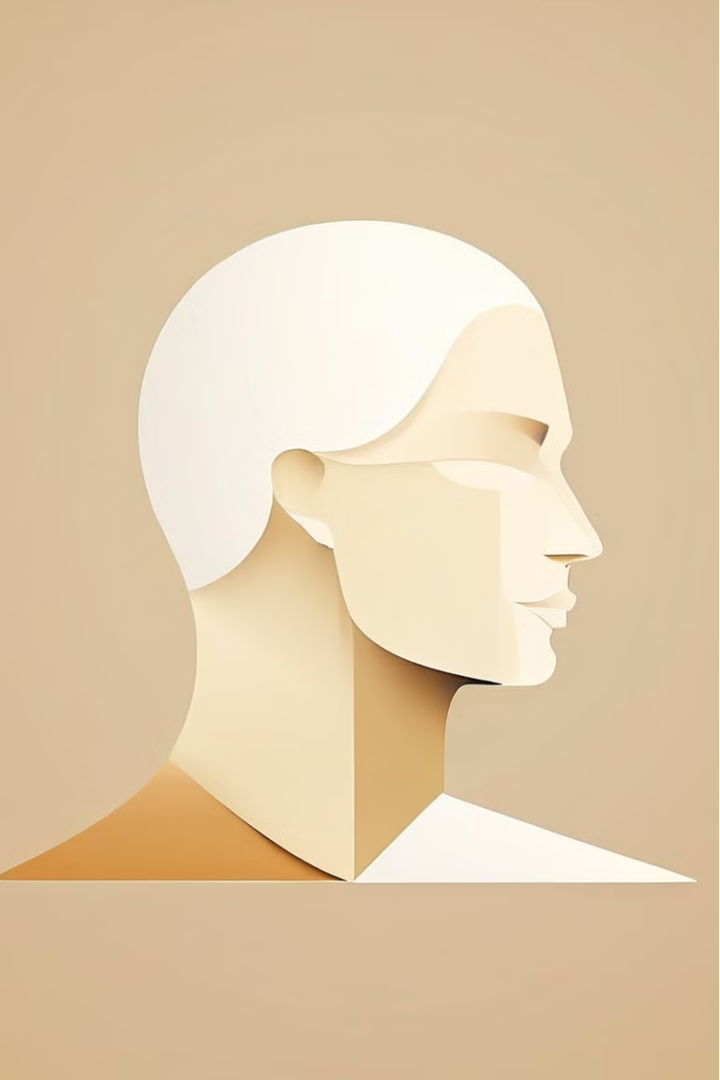 Diskussion
Fühlt ihr euch frei in eurem Denken und Handeln?
 
Fühlt es sich manchmal so an, als hättet ihr keine Kontrolle über eure Entscheidungen?

Angenommen, es gibt keinen freien Willen – wie würde unsere Welt aussehen? 

Was bedeutet Freiheit für euch?
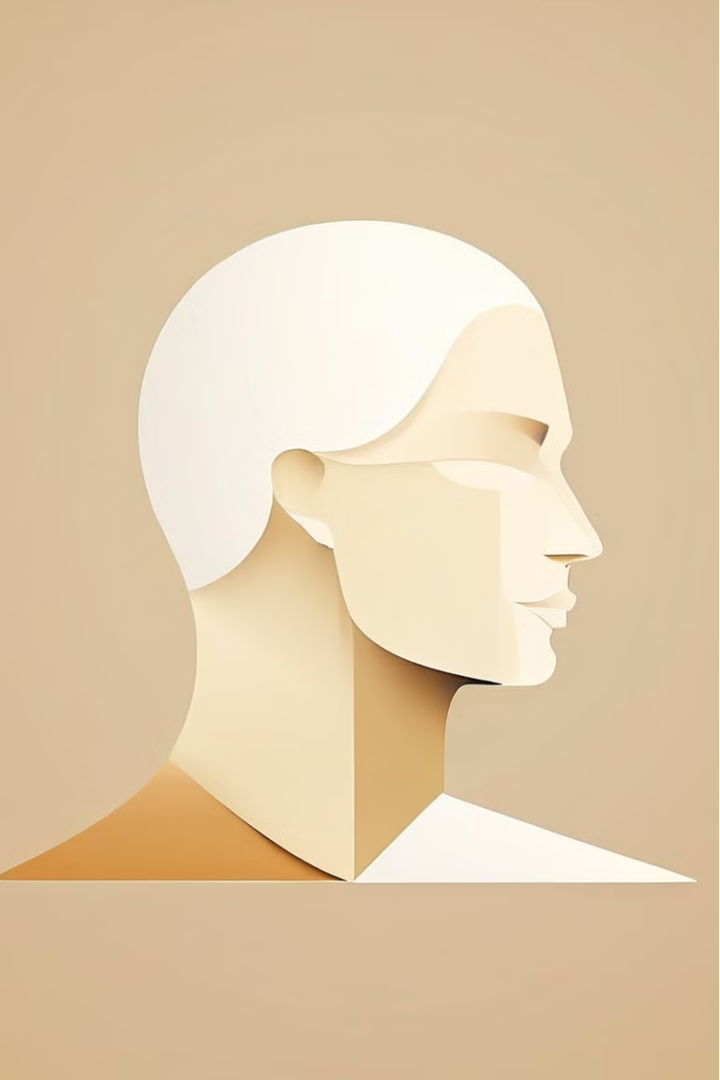 Literatur
Ewusi-Boisvert, E.; Racine, E. A Critical Review of Methodologies and Results in Recent Research on Belief in Free Will. Neuroethics 2017, 11 (1), 97–110. https://doi.org/10.1007/s12152-017-9346-3
https://www.planet-wissen.de/natur/forschung/hirnforschung/pwiedaslibetexperiment100.html
https://www.mpg.de/20101756/wie-unser-gehirn-neue-entscheidungen-trifft
Buchner, Anthropologische Grundpositionen
https://iai.tv/articles/quantum-mechanics-and-the-return-of-free-will-tim-andersen-auid-2475
https://www.itwm.fraunhofer.de/de/abteilungen/mf/aktuelles/blog-streuspanne/zufall.html
https://qbi.uq.edu.au/brain-basics/memory/where-are-memories-stored
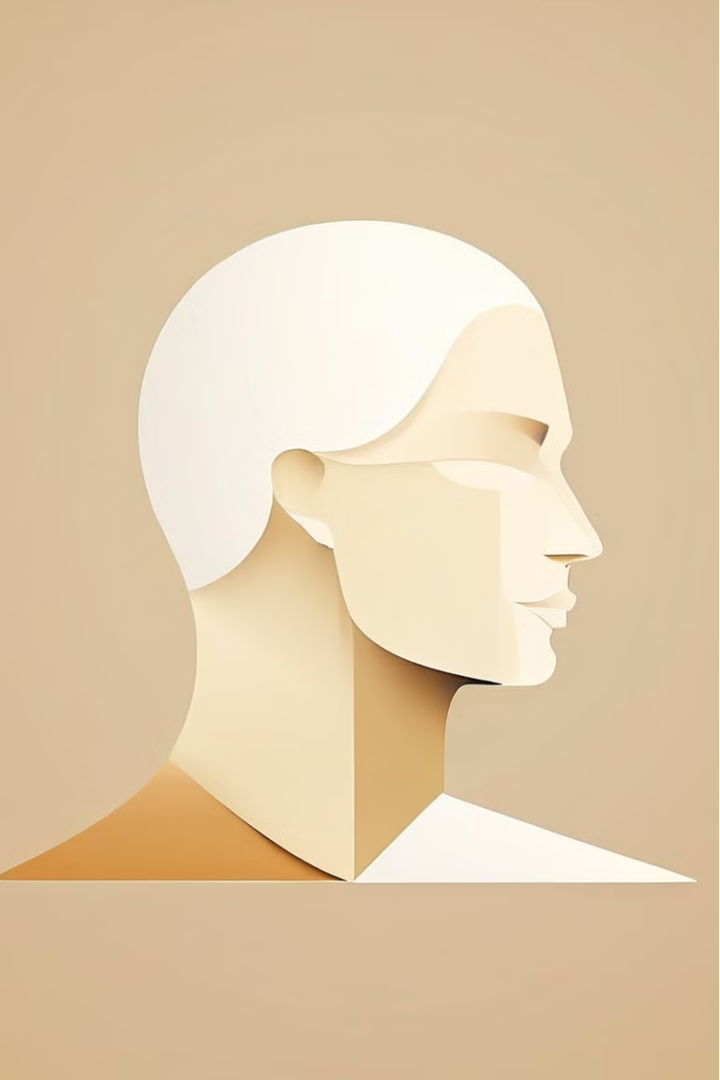 Kontakt
Ida Graichen
Universität Leipzig
dg13epar@studserv.uni-leipzig.de